113學年度第二學期弘愛築夢說明會
學生說明會：114年02月19日(三)
弘愛築夢
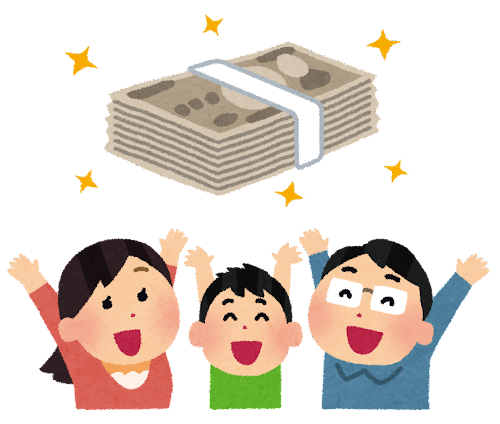 弘愛築夢助學金是本校向教育部所爭取之經費及向校外各機關團體所積極募款而成立，希望經濟或文化不利學生，能夠透過讀書時期就提前規劃自己的未來或夢想，讓學校協助圓經濟或文化不利學生的夢想並實踐它，期盼能協助經濟或文化不利學生達到【以學習代替打工】的宗旨，並【實現自我·翻轉人生】。
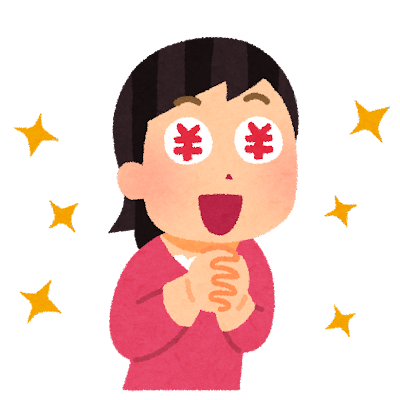 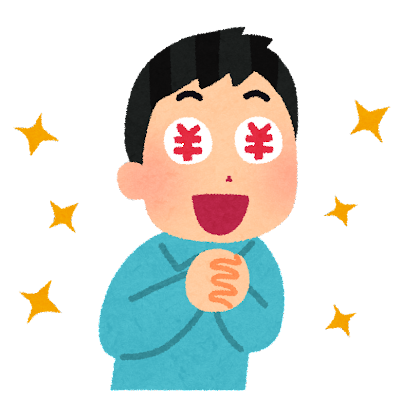 經濟或文化不利學生
需具中華民國國籍與本校在校學籍之學生並符合以下任一條件：
●具學雜費減免資格
低收入戶或中低收入戶學生
身心障礙學生或身心障礙人士子女
特殊境遇家庭子女或孫子女
獲教育部弱勢助學金補助之學生
●原住民學生
●懷孕、撫養未滿三歲子女之學生
●家庭突遭變故經本校審查通過者
●其他因特殊情況需協助，經本校審查通過者
符合上述條件之學生，以經濟條件較為不利者優先補助
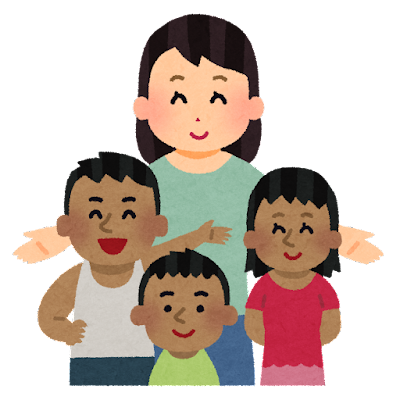 4
弘愛築夢自主學習規劃項目
外語檢定
課業學習
01
05
專業證照
02
06
共通職能
就業增能
跨域學習
03
07
09
校外競賽
04
海外研修
08
其他
每位學生至少選擇兩項計畫執行(教育部規定)
弘愛築夢助學金申請流程
符合申請身份的學生
依公告開放時間提出申請
課業學習
校外競賽
跨域學習
學生自行上網至SurveyCake填寫「自主規劃學習單」並提出至少兩項規劃
專業證照
外語檢定
海外研修
就業增能
共通職能
其他
將自主規劃學習單列印下來
請系輔導老師協助檢核及簽章
各單位承辦人
檢核資料無誤
弘愛築夢審查小組
會議通過確認核定金額
系輔導老師
輔導完畢
簽章
備註：如參加海外研修或出國參加競賽等所需費用較         高者，得視狀況提送審查會議審議，最高以補         助15萬元/年為限 。
經弘愛築夢助學金審查小組會議
審查通過後，確認核定金額
弘愛築夢九大項目承辦單位
每位學生至少選擇兩項計畫執行(教育部規定)
表單填寫說明(一)
弘愛築夢自主規劃學習單，各項目學習活動規劃、希望補助金額、期程規劃及執行目標，應都由學生自行規劃及執行，若學生無任何想法，也可洽詢各系輔導老師或各項目承辦單位，負責承辦人將會協助學生完成規劃。
各項目期中、期末報告及應繳交文件之格式，學務處將會放至網頁供下載。
相關資訊及各項文件下載處：
表單填寫說明(二)
【基本資料填寫】
申請人的連絡資訊，請務必填寫正確
【計畫內容規劃】
計畫執行目標及執行期間(包含比賽日期或考試日期)
【助學金規劃】
計畫執行所需經費規劃(包含生活補助費及各項規劃費用)
【期程規劃】
每月份的進度規劃
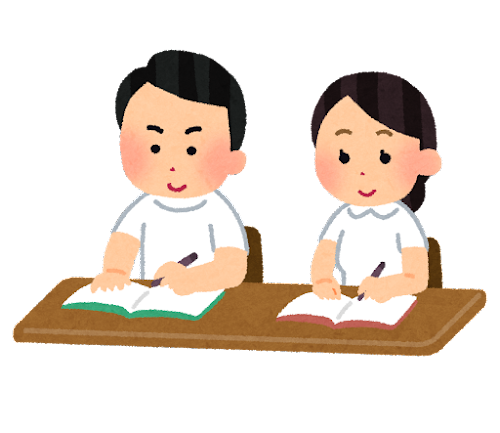 【申請人確認並簽章】
請申請人詳閱相關規章後簽章
請讓系輔導老師知悉申請狀況
並協助輔導、檢核及簽章
【系輔導老師確認並簽章】
到信箱收取信件列印後
送至負責承辦單位
【填寫完畢印出表單】
課業學習
https://www.surveycake.com/s/qlDnN
課業學習
補助內容及自主學習方向參考
一、助學金：學生針對需求規劃至少24小時學習計畫，規劃內容可包含以下方式：
實體講座(研習、工作坊、學術研討會...) 不含職涯發展中心就業講座
線上課程(磨課師、台灣開放式課程聯盟..)
同儕共學(小組式讀書會)
教師輔導(系輔導老師或授課老師進行課後輔導)
       ★補助金額參考：以上限為12,000元/學期為原則。




二、獎勵金：成績進步、表現優異達到預期目標者，給予獎勵金。(次學期核發)
        ★獎勵金參考：2,000至8,000元/學期為原則。
規劃學習時數越多、內容越多類，越會獲
得較高補助！
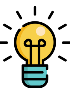 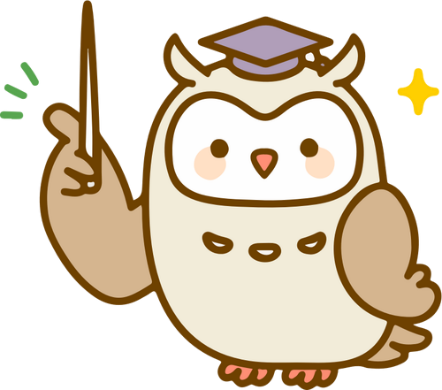 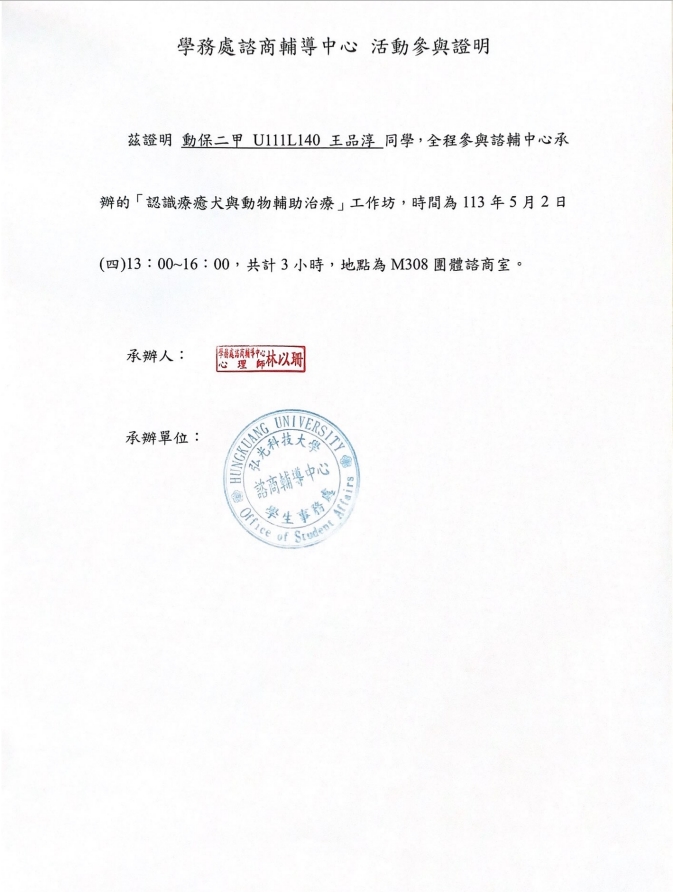 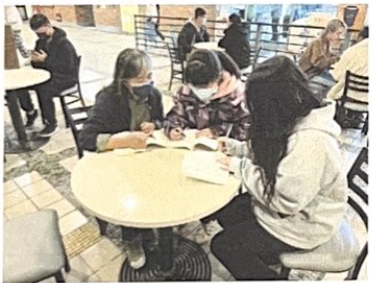 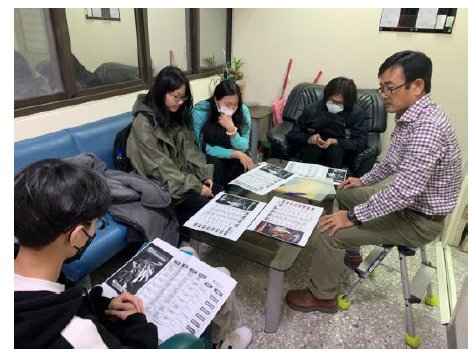 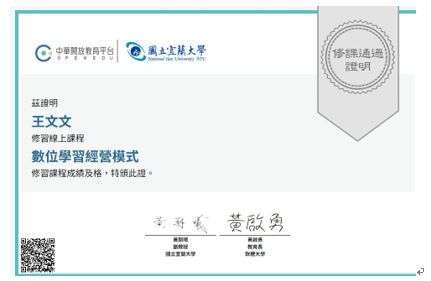 ★獎勵金標準
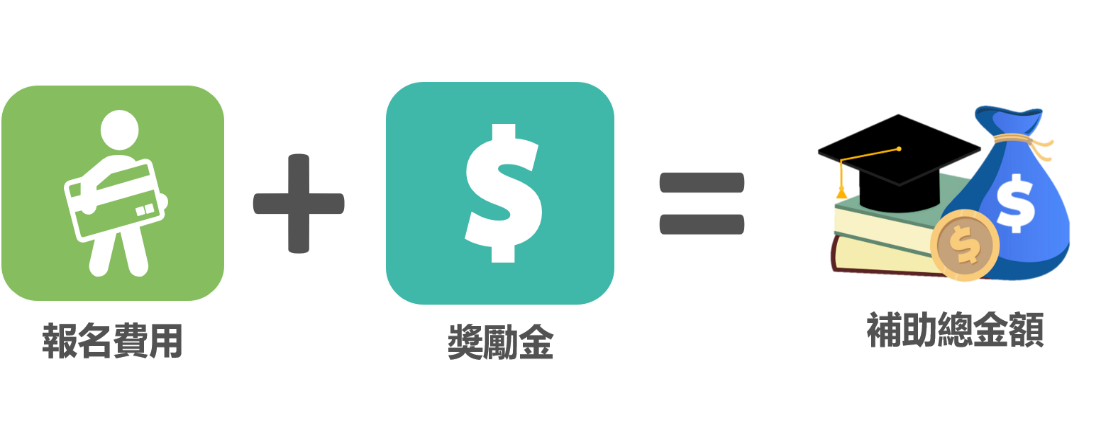 促使設定學習目標‧激勵學業進步
符合1項就會核發獎勵
若符合多項，將以獲得金額高的項次為主。
※1.學生當學期執行完學習計畫後，若學業成績達獎勵標準，將以獲得金額高的項次為主。
   2.於次學期教務處成績確定後核發獎勵金(開學2週內授課教師仍可調整成績)，學生不用提出申請。
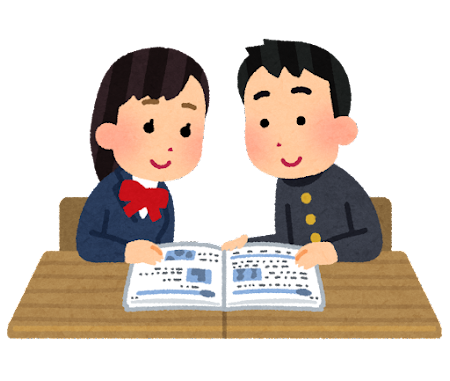 目標
學生自我設立目標
範例：
這學期平均成績進步至少10分
這學期名次至少進步5名
學習活動規劃與希望補助金額
學生給予活動規劃書及希望補助額度
範例：


＊購買專業書籍須要有購買憑證
期程規劃
自我學習規劃內容(填執行的月份即可，未必每月份都需填寫，若該月沒有規劃可以填「0」)
範例:
執行規劃
自主學習規劃表
學生依需求規劃學習項目，以強化學習成效！
規劃項目包含：
實體講座
(不含職涯發展中心就業講座)
線上課程
同儕共學
教師輔導
專業證照
https://www.surveycake.com/s/LnwMp
專業證照
補助內容及自主學習方向參考
助學金：學生依據自我專業成長規劃專業證照(含技術士證照、國家考試證照、政府與專業機構或學會核發證照)考取計畫，可參加校內證照輔導課程或經由校內教師(或業師)指導進行自我學習等學習方式考取專業證照。完成學習規劃課程核予助學金。
補助金額參考：以上限為8,000元/學期為原則。

獎勵金：取得專業證照考試合格證明者，給予獎勵金。
獎勵金額參考：依照證照獎勵金核發標準表為原則。
執行規劃
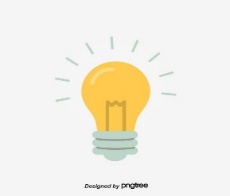 方案A：參加系所開辦之專業證照輔導班
      務必先經系所助理確認是否完成系上證照班報名
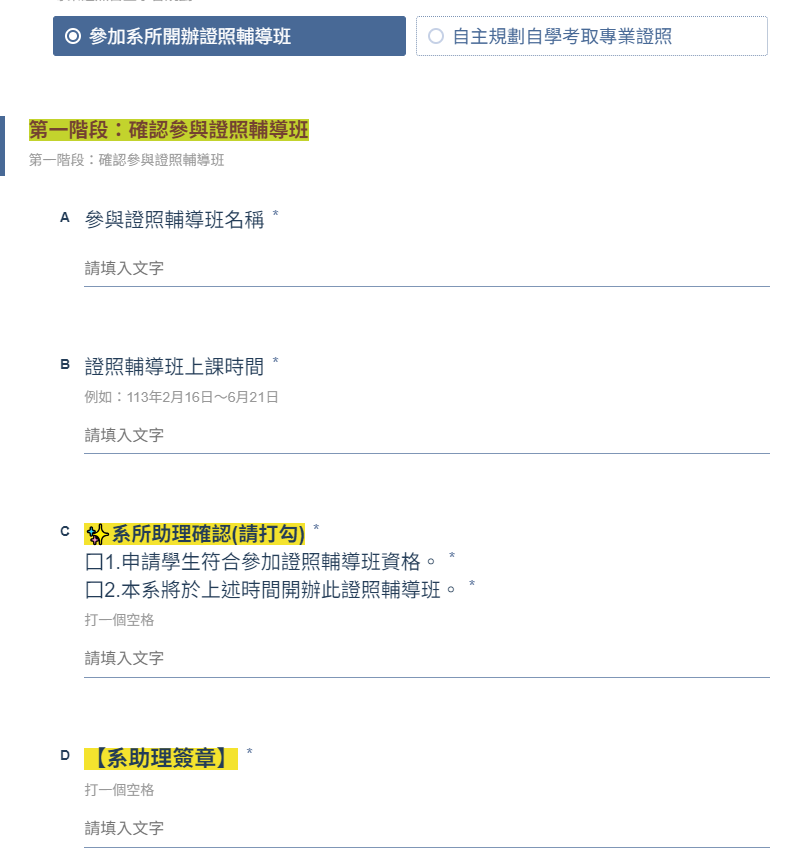 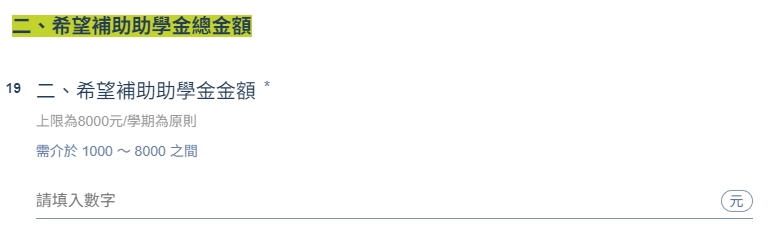 上限為8000元/學期為原則
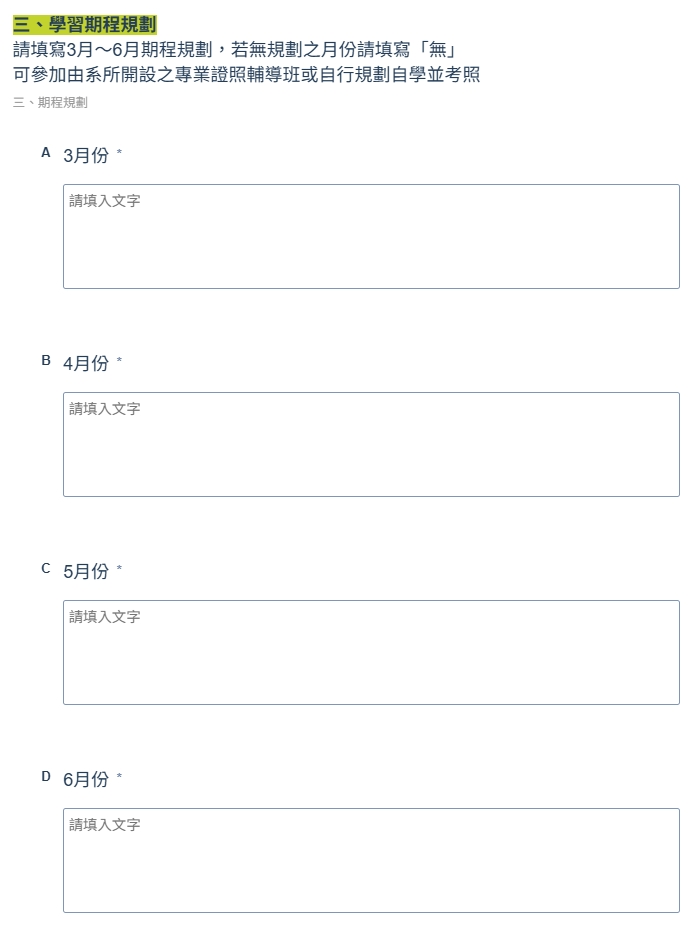 請填寫3月～6月期程規劃，
若無規劃之月份請填寫「無」
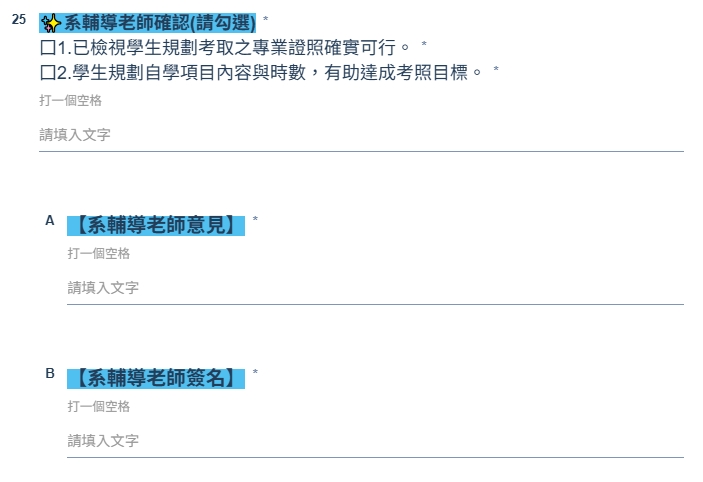 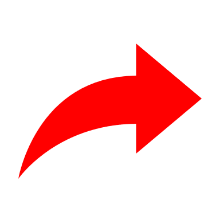 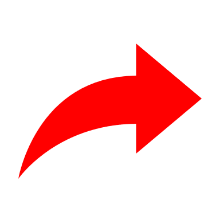 申 請
核定
執行
1.申請不代表核定，
2.核定後將於LINE群組公告獲補助名單。
3.獲補助學生需至職涯中心拿取執行記錄表
1.出席率應高於80%符合發予助學金資格。由系所助理確認。
2.執行記錄表應於114/6/6前繳回職涯中心。早完成早發放助學金。
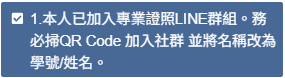 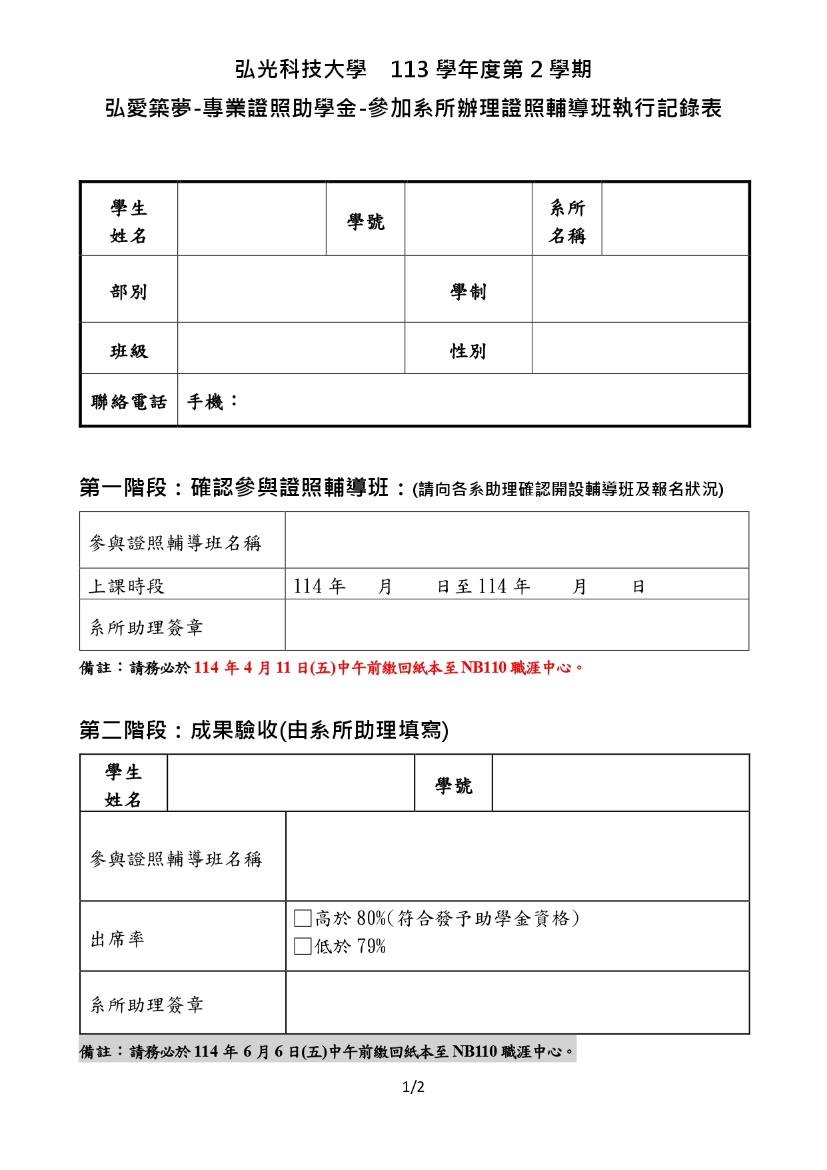 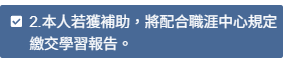 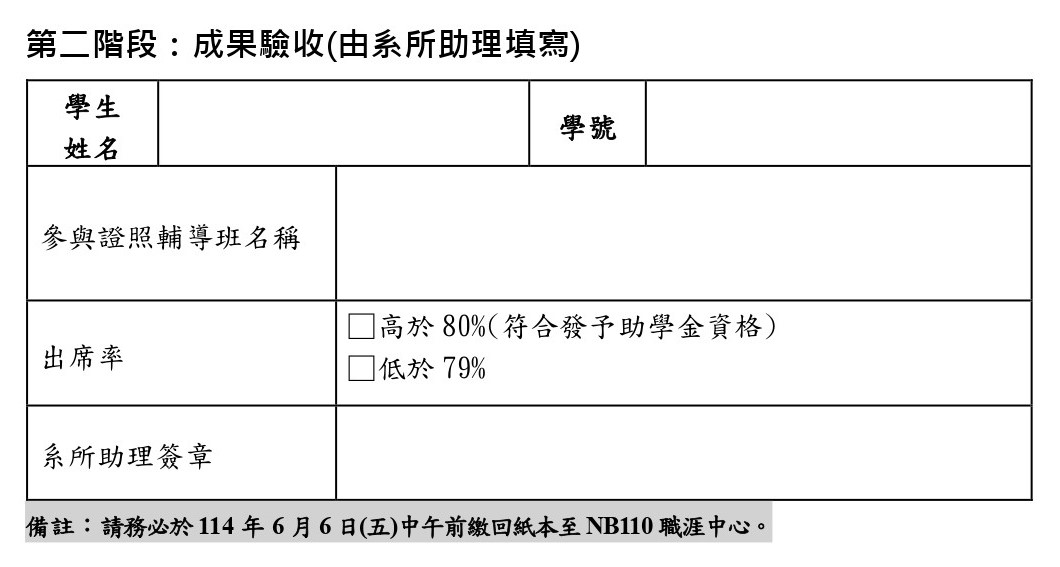 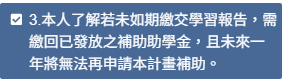 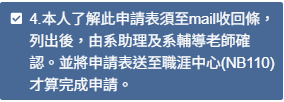 方案B：自主規劃考取證照(語文類請申請外語檢定)
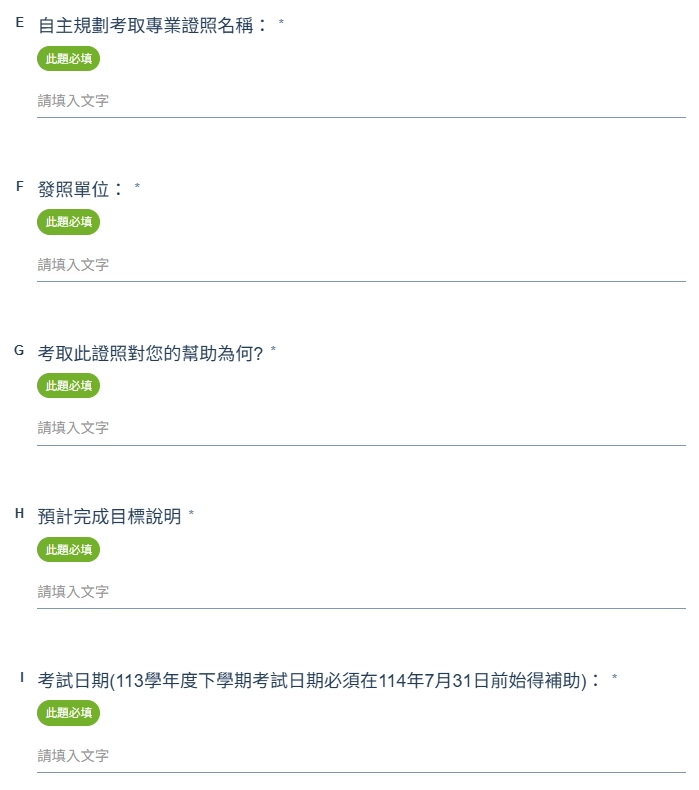 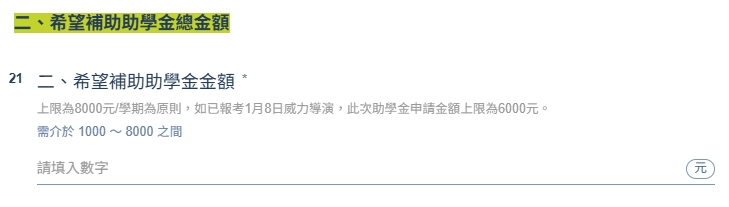 上限為8000元/學期為原則
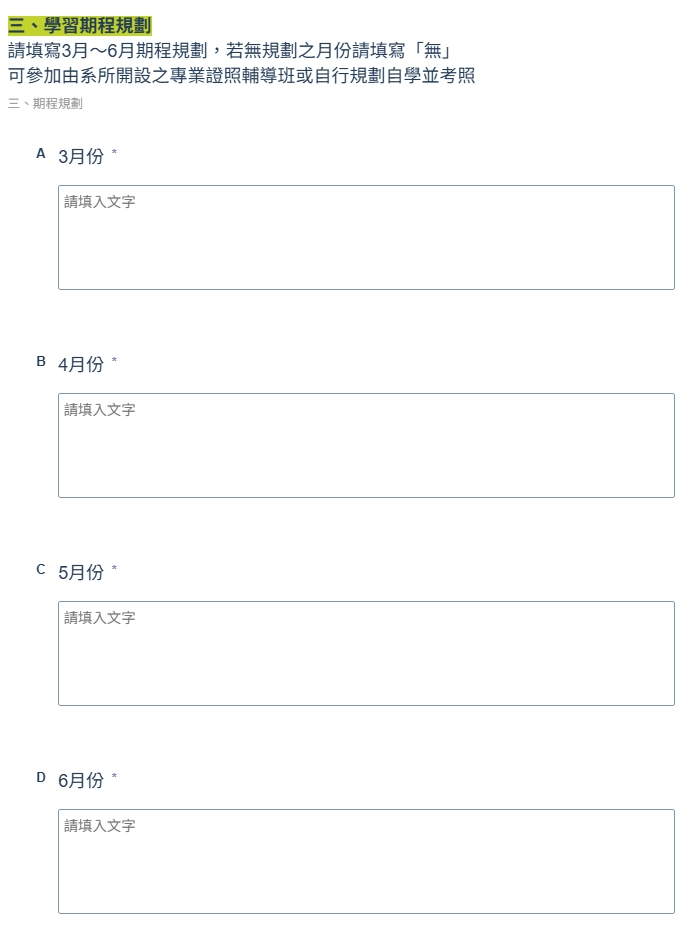 自我學習規劃內容
請填寫3月～6月期程規劃，若無規劃之月份請填寫「無」
範例
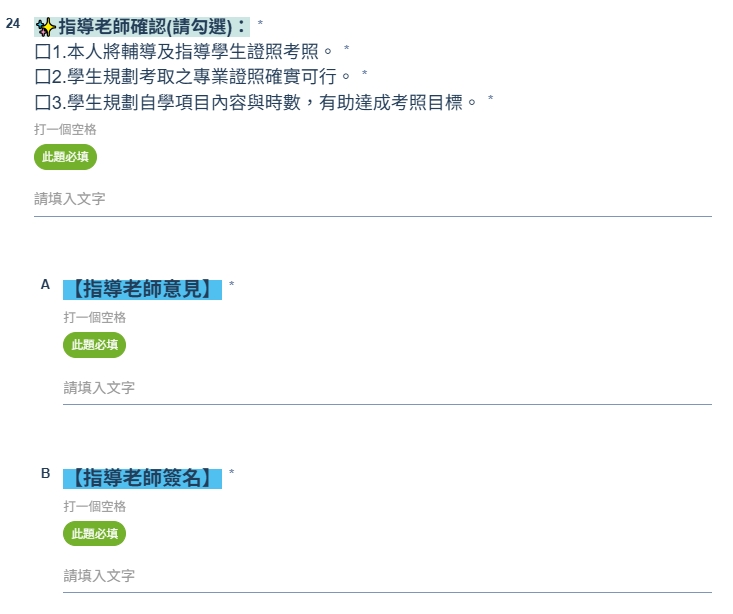 1.自主規劃考取證照須有一位指導老師。
2.申請時，須經指導老師簽名。
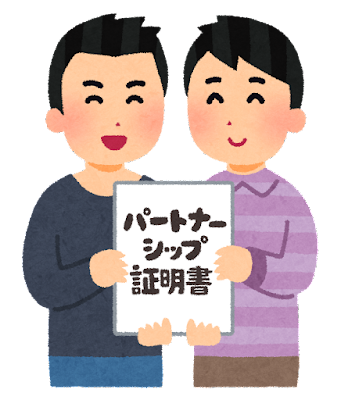 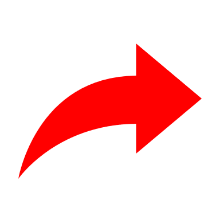 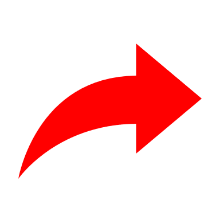 申 請
核定
執行
1.申請不代表核定，
2.核定後將於LINE群組公告獲補助名單。
3.獲補助學生需至職涯中心拿取執行記錄表
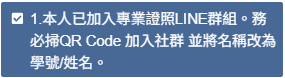 1.須於規劃學習期程內記錄至少4次的學習記錄。
2.學習記錄完成後應由指導老師簽註輔導意見及簽名。
3.執行記錄表應於114/6/6前繳回職涯中心。早完成早發放助學金。
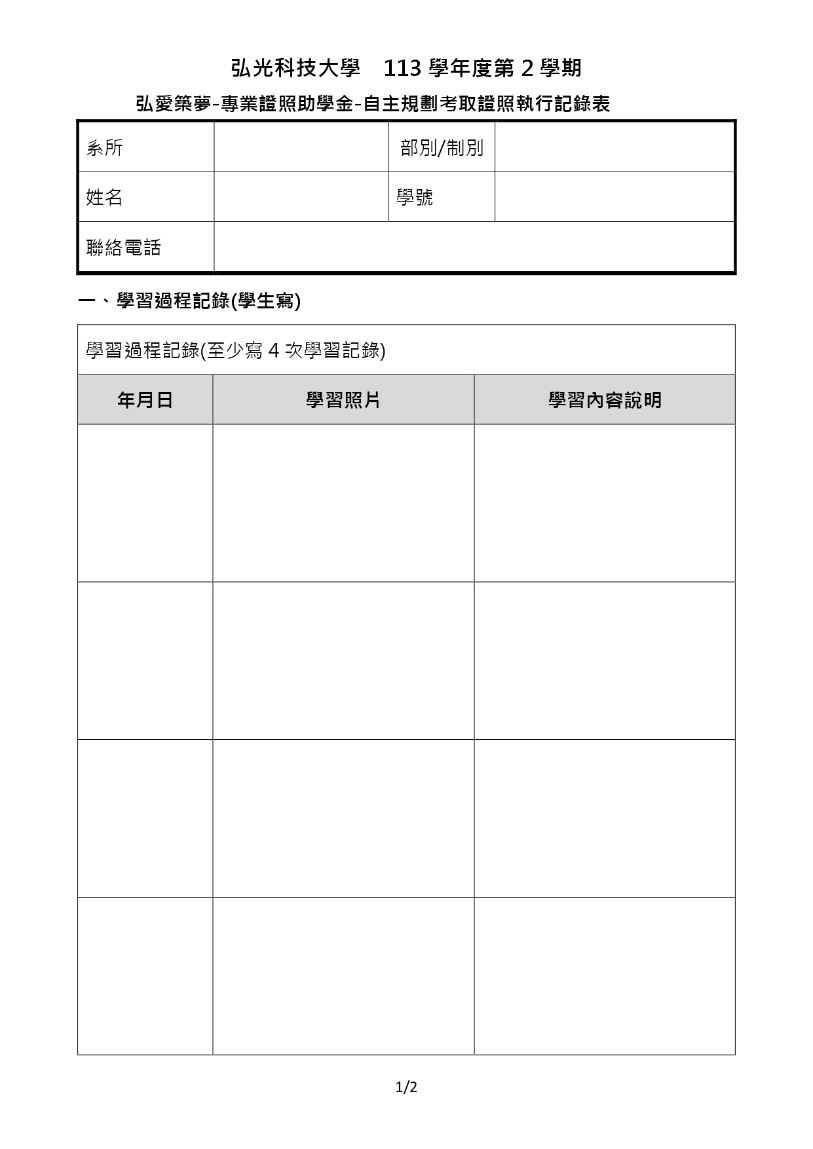 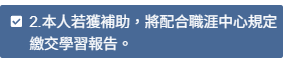 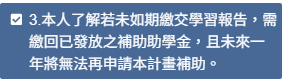 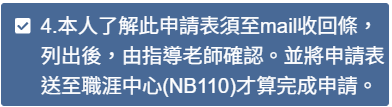 就業增能
https://www.surveycake.com/s/vNKlX
補助內容及自主學習方向參考
助學金：學生依據自我職涯發展訂定學習計畫，透過職涯探索、職能提升、就業諮詢、履歷撰寫面試輔導、業界參訪見習、參加就業博覽會、修讀職涯探索課程或其他方式增進職場認識與就業成效，核予助學金。
補助金額參考：以上限為6,000元/次為原則。
就業增能
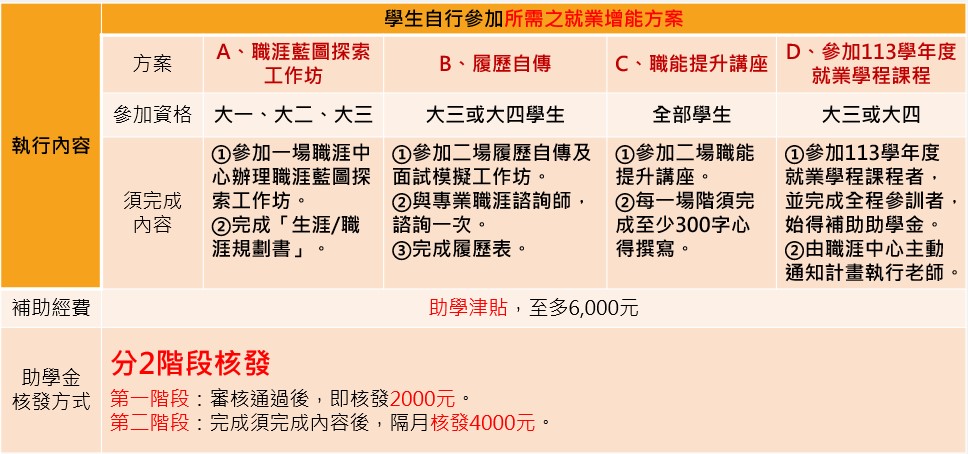 執行規劃
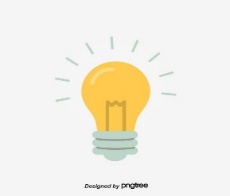 方案A 職涯藍圖探索工作坊
參加一場由職涯中心舉辦的「做自己人生設計師工作坊」+完成「生涯/職涯規劃書」
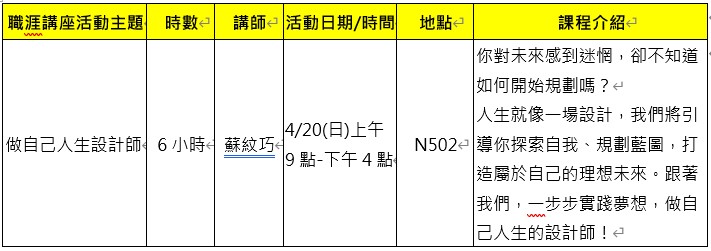 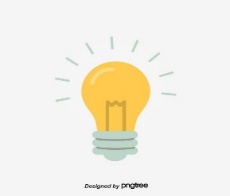 方案B 關鍵就業力課程
參加由職涯中心辦理之「關鍵就業力」課程(6小時) +完成「學習單」
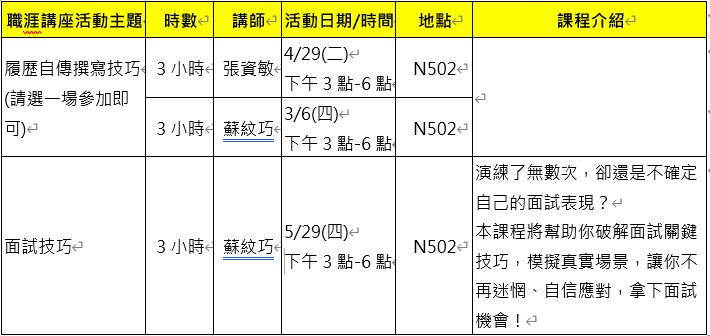 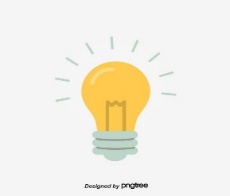 方案C  職能提升講座
參加一場職能提升講座(共6小時)+完成「學習單」
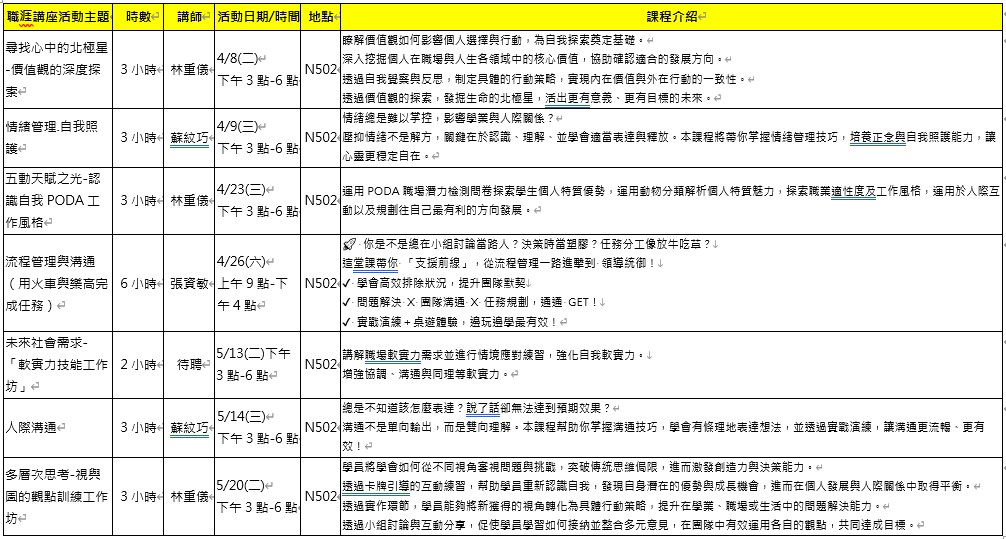 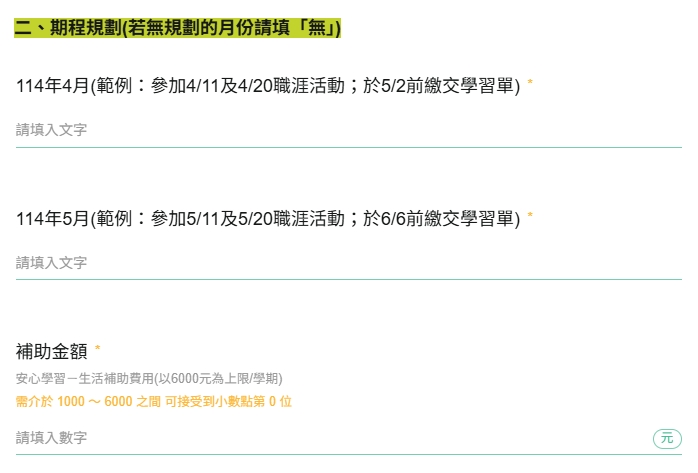 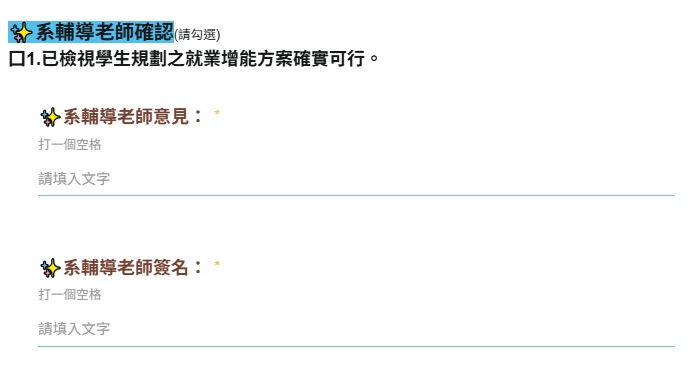 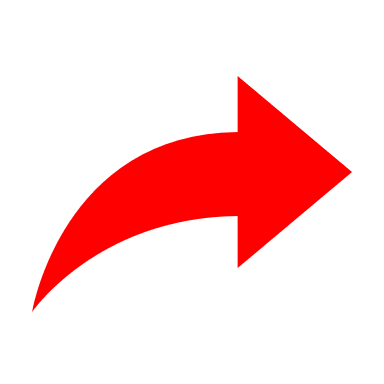 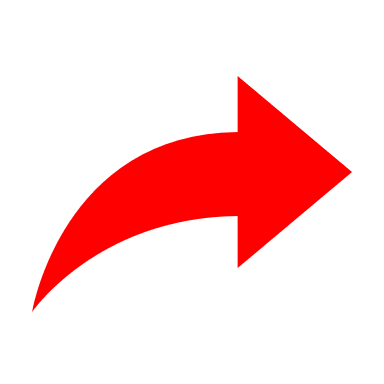 申 請
核定
執行
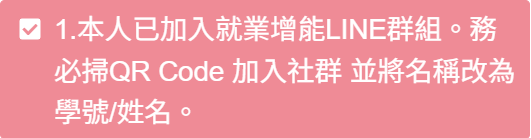 1.申請不代表核定，
2.核定後將於LINE群組公告獲補助名單。
3.相關學習單格式將於課堂上發放。
1.應於114/6/6前繳回職涯中心。早完成早發放助學金。
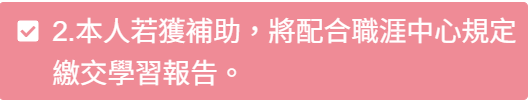 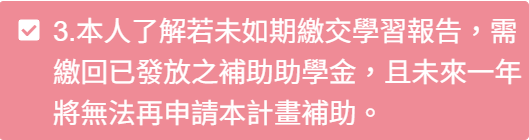 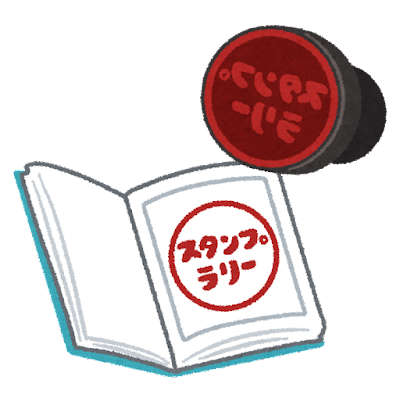 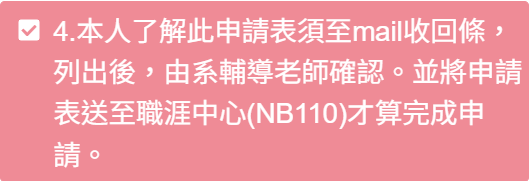 校外競賽
https://www.surveycake.com/s/46lv9
校外競賽
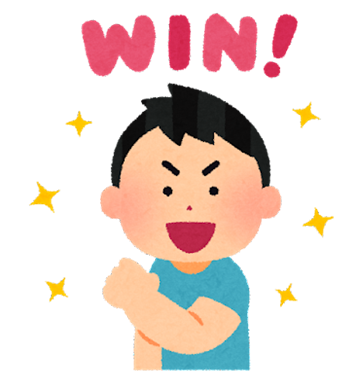 目標：學生自行設立目標，例：參加 ○○競賽，獲得第○名(請將競賽名稱完整寫出，勿簡寫)
活動規劃與希望補助金額：學生自行活動規劃、希望補助項目及金額
期程規劃：自我學習規劃內容(填執行內的月份即可，未必每月份都需填寫)
生活補助級距參考表
外語檢定
https://www.surveycake.com/s/Q6gW6
外語檢定
目標：學生自行設立目標(設立目標分數需超過畢業門檻)，例：TOEIC考過800分
活動規劃與希望補助金額：學生自行活動規劃、希望補助項目及金額
期程規劃：自我學習規劃內容(填執行內的月份即可，未必每月份都需填寫)
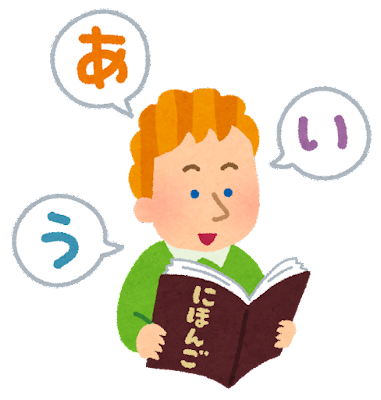 外語課程參考表
線上自學平台/軟體
*CEFR (The Common European Framework of Reference for Languages)為國際認可的語言程度指標。
共通職能
https://www.surveycake.com/s/A64zO
共通職能
目標：學生自行設立目標，例：達成○次志工服務或擔任社團、班級幹部
活動規劃與希望補助金額：學生自行活動規劃、希望補助項目及金額
期程規劃：自我學習規劃內容(填執行內的月份即可，未必每月份都需填寫)
跨域學習
https://www.surveycake.com/s/MAga4
跨域學習
目標：學生自行設立目標，例：畢業前能修完雙主修學分、希望畢業時取得第二專長證明。
活動規劃與希望補助金額：學生自行活動規劃、希望補助項目及金額
期程規劃：學生自行依照執行月份填寫期程規畫，並註明期中、期末報告繳交時間
海外研修
https://www.surveycake.com/s/renY6
海外研修
目標：學生自行設立目標，例：至○○國家參與競賽
活動規劃與希望補助金額：學生自行活動規劃、希望補助項目及金額
期程規劃：自我學習規劃內容(填執行內的月份即可，未必每月份都需填寫)
其他
https://www.surveycake.com/s/qlA3w
其他
目標：學生自行設立目標，可以是長久性質，以年度計算
活動規劃與希望補助金額：學生自行活動規劃、希望補助項目及金額
期程規劃：自我學習規劃內容(填執行內的月份即可，未必每月份都需填寫)
生活補助級距參考表
弘愛築夢自主學習規劃單(連結)
課業學習：https://www.surveycake.com/s/qlDnN

專業證照：https://www.surveycake.com/s/LnwMp

就業增能：https://www.surveycake.com/s/vNKlX

校外競賽：https://www.surveycake.com/s/46lv9

外語檢定：https://www.surveycake.com/s/Q6gW6

共通職能：https://www.surveycake.com/s/A64zO

跨域學習：https://www.surveycake.com/s/Xrybm

海外研修：https://www.surveycake.com/s/renY6

其       他：https://www.surveycake.com/s/qlA3w
各系系輔導老師名單
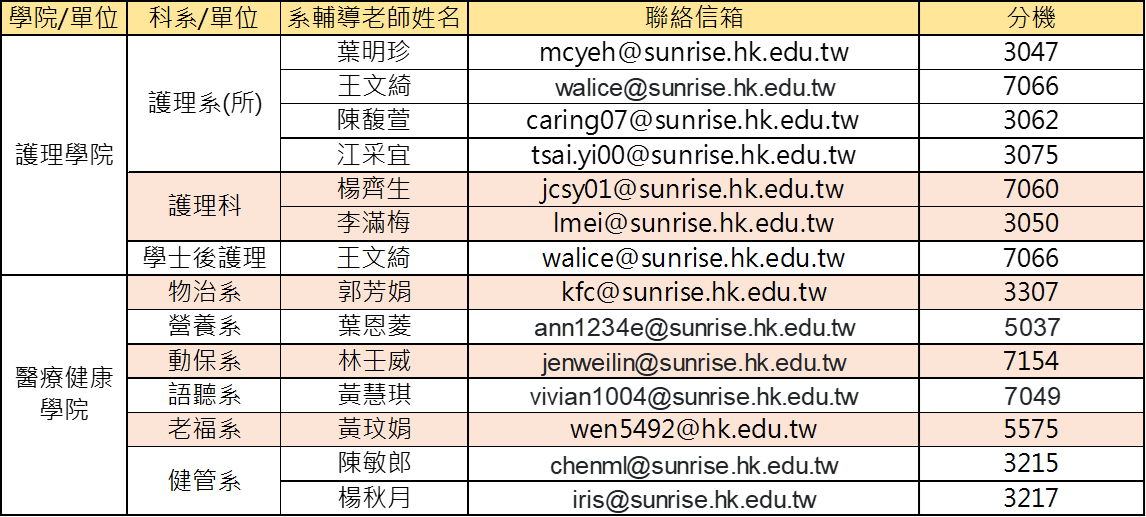 各系系輔導老師名單
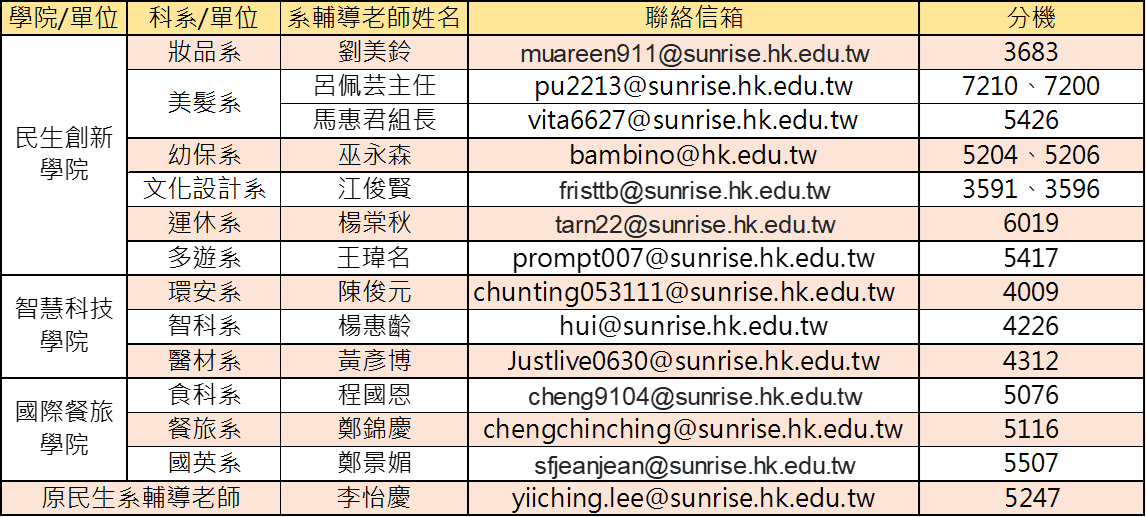 對於弘愛築夢有相關問題
請洽學務處或各承辦單位
學務處弘愛築夢社群QRCODE：
加入社群請務必把名稱改為學號/姓名
學務處弘愛築夢網頁網址&QRCODE：https://reurl.cc/geA75R
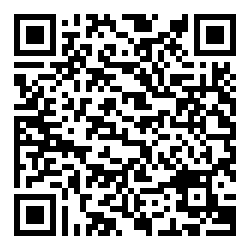 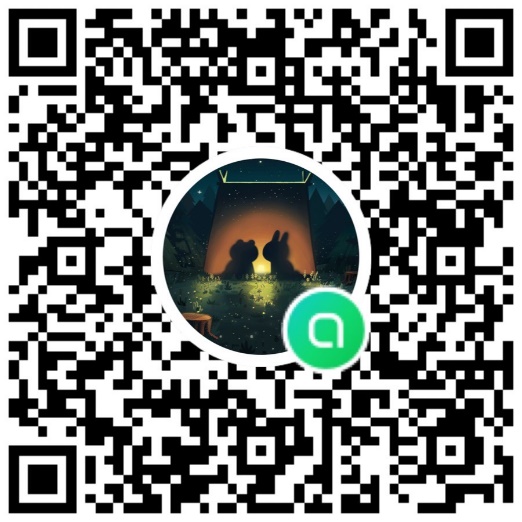 弘愛築夢相關Q&A
(將不定期更新)
Q：申請弘愛築夢計畫可以拿到多少補助金額？
A：弘愛築夢九大項目每位學生補助金額以上限15萬元/年為原則。
Q：我在外實習，我可以申請弘愛築夢計畫嗎？
A：可以，若確定可以執行完畢並繳交相關資料，就可以申請，但計畫執行內容不可以是必修學分。
Q：我在外實習，我可以申請海外研修嗎？
A：不可以，海外研修補助並不包含學生出國實習，領取學分。
Q：我在外實習，不方便找系輔導老師簽章怎麼辦？
A：可以將申請計畫Email給系輔導老師知悉申請狀況，再請老師協助或可以請實習單位的老師協助簽章。
Q：本計畫需執行至少兩個項目，我可以申請超過兩個嗎？
A：可以，但最少需要執行兩項。另外也需要看各項目經費分配狀況，並非申請多個項目就都會獲得補助。
Q：本計畫需執行至少兩個項目，我可以上下學期各申請一項來執行嗎？
A：可以，除應屆畢業生若有提出申請，需要在畢業前將計畫執行完畢，才可提出申請。
Q：弘愛築夢會與學雜費減免或弱勢助學金或其他校內外助學金牴觸嗎？
A：上述項目皆不會與弘愛築夢計畫互相牴觸，可以申請！
Q：我是境外生我可以申請嗎？
A：不可以，需具有中華民國國籍才可以申請。
Q&A時間